Mega Goal 2.2  

   U: 4		

The Sporting Life 
Listen and Discuss
          

By: Yousef Hilal Alyazedi
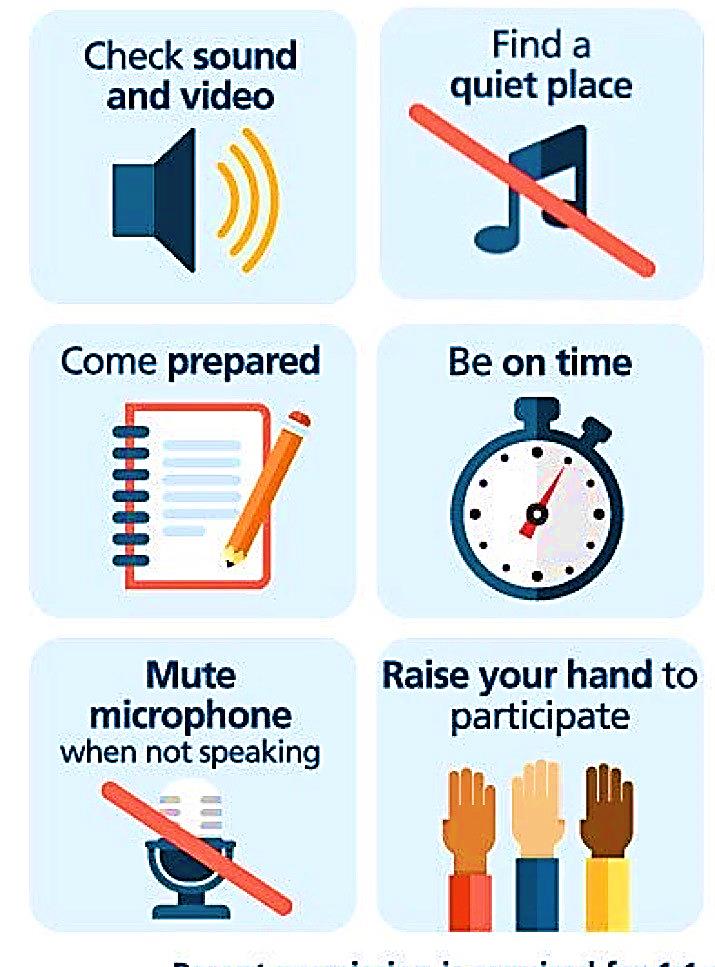 Online Classroom Rules
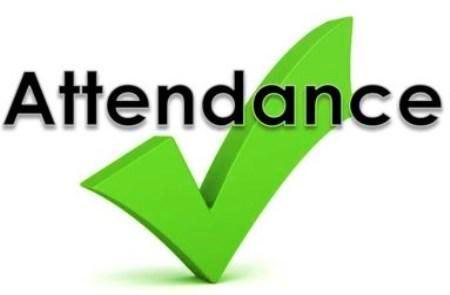 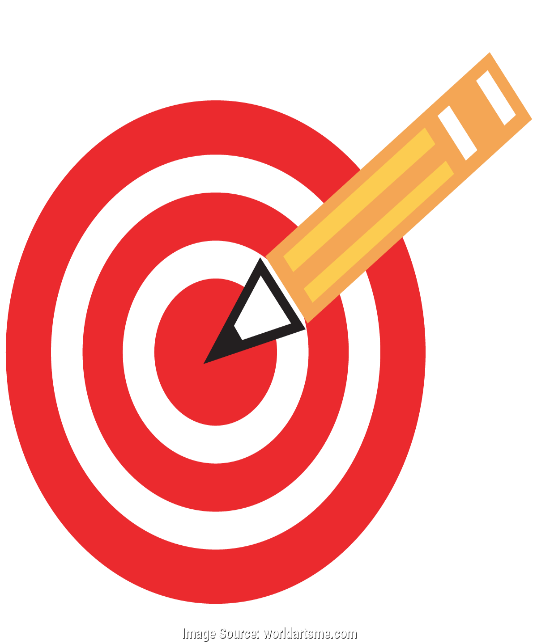 Lesson Objectives
The students will be able to :

1 – Listen for specific information .

2 – Match the word with their meanings .

3 – show interest in designing their won fags.
Great Saudi Athletes
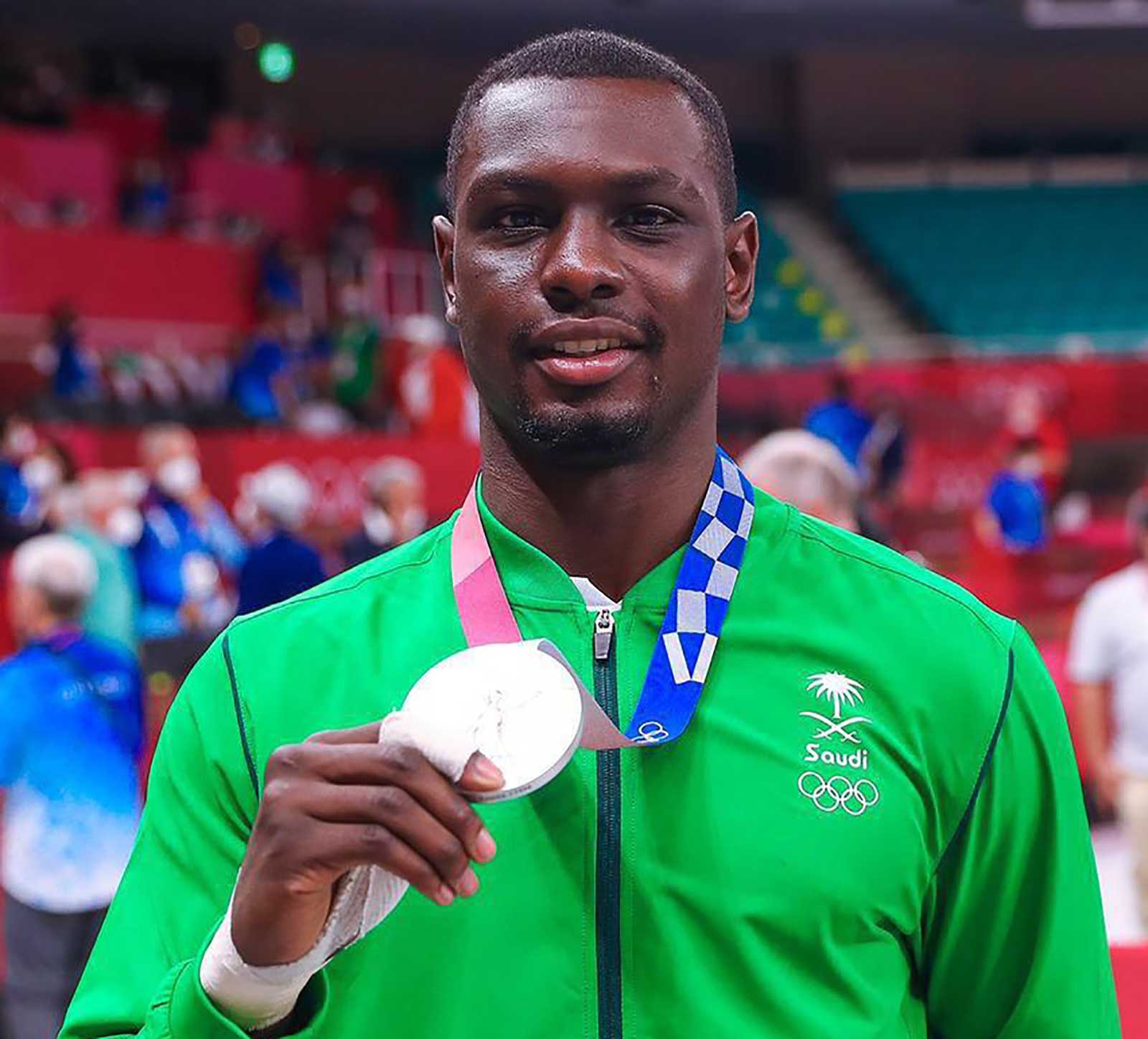 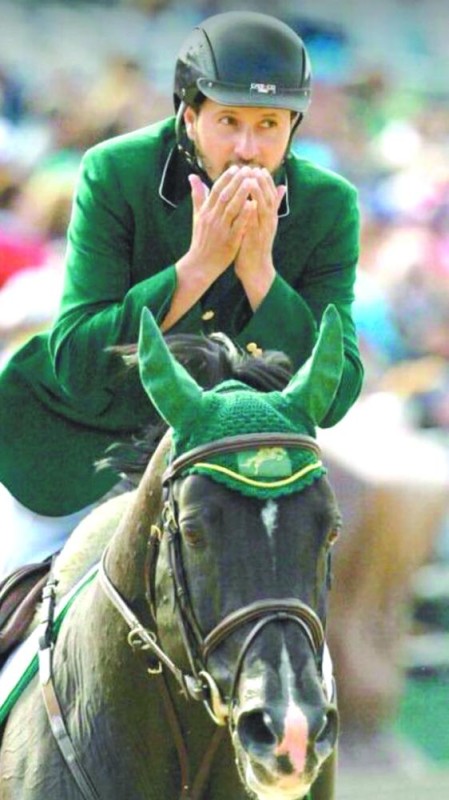 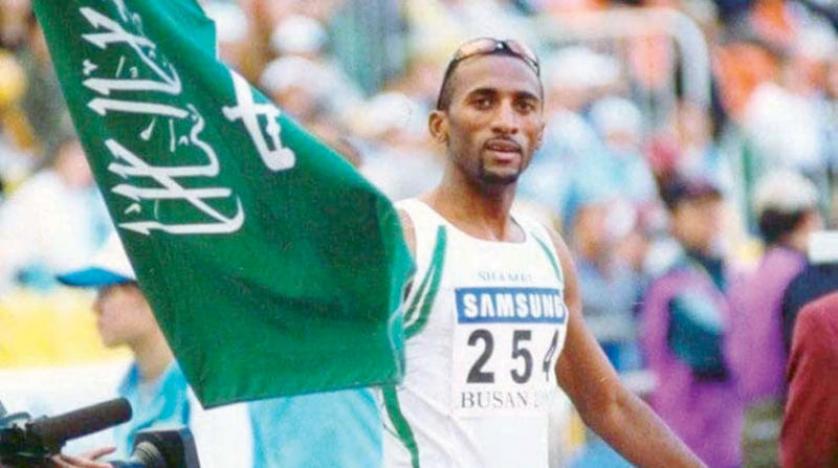 Warm up
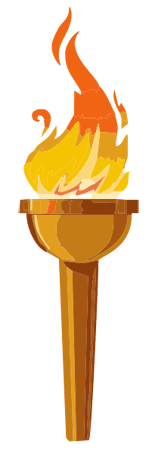 What does this picture refer ?
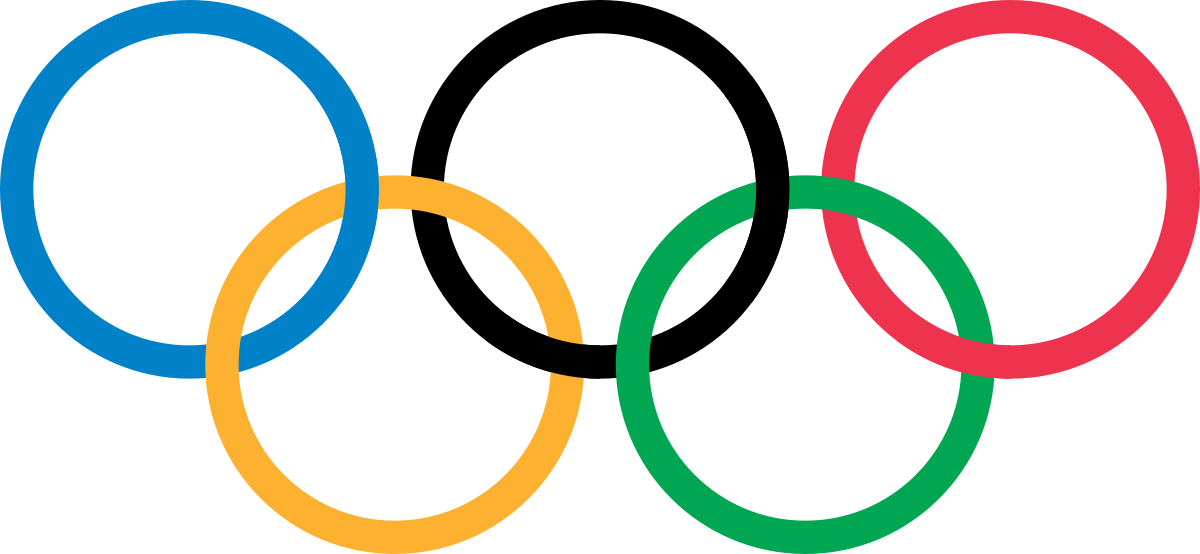 How often do they occur ?
 
What sports are included ?
 

Have you ever seen the Olympic Games, either in person or on television ?
 


Has Saudi Arabia participated in the Olympics ? How often ? 



What is your favorite sport to watch during the Olympics ?
Discuss the following pictures
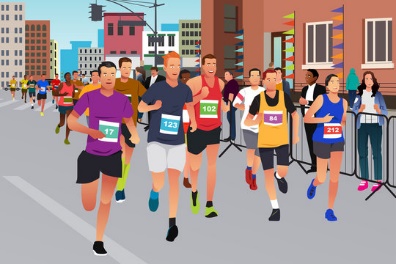 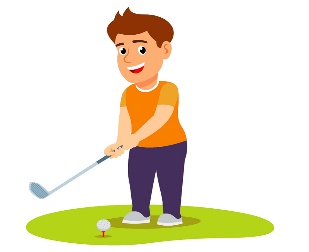 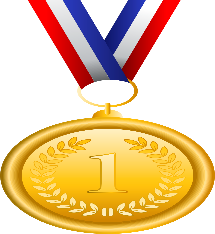 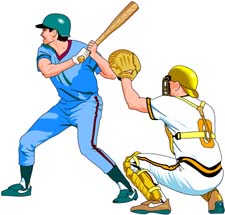 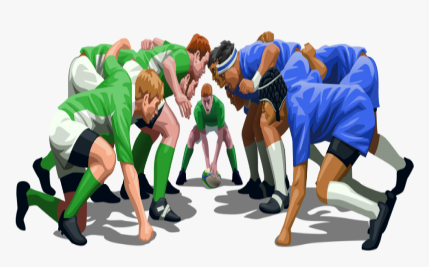 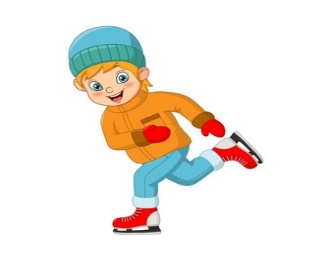 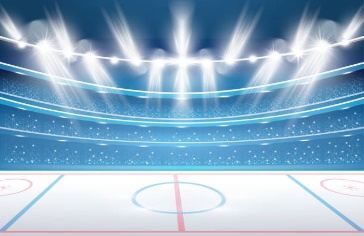 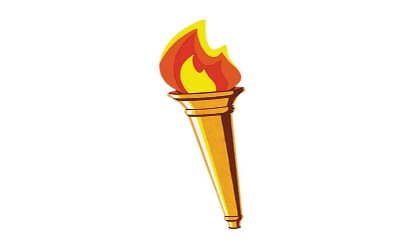 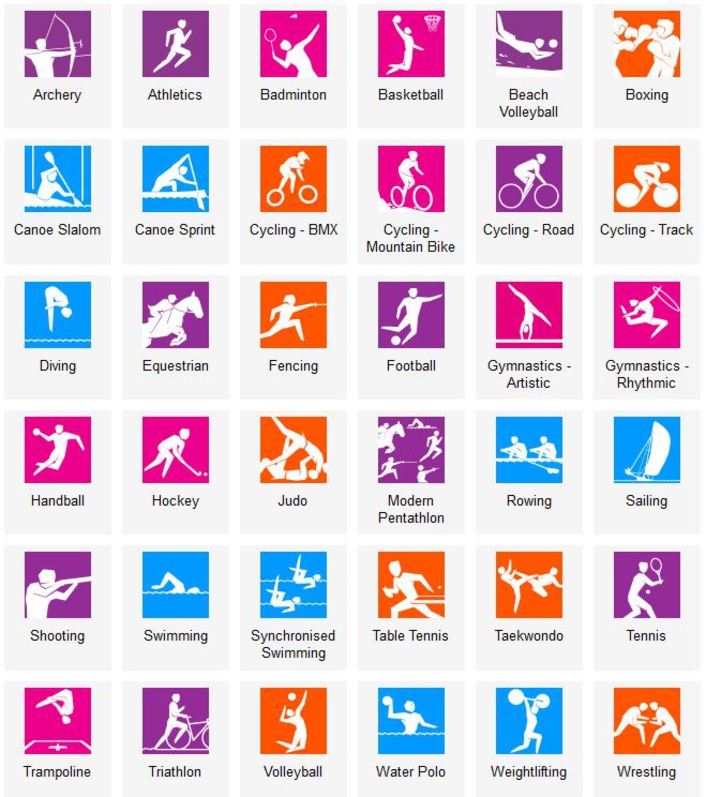 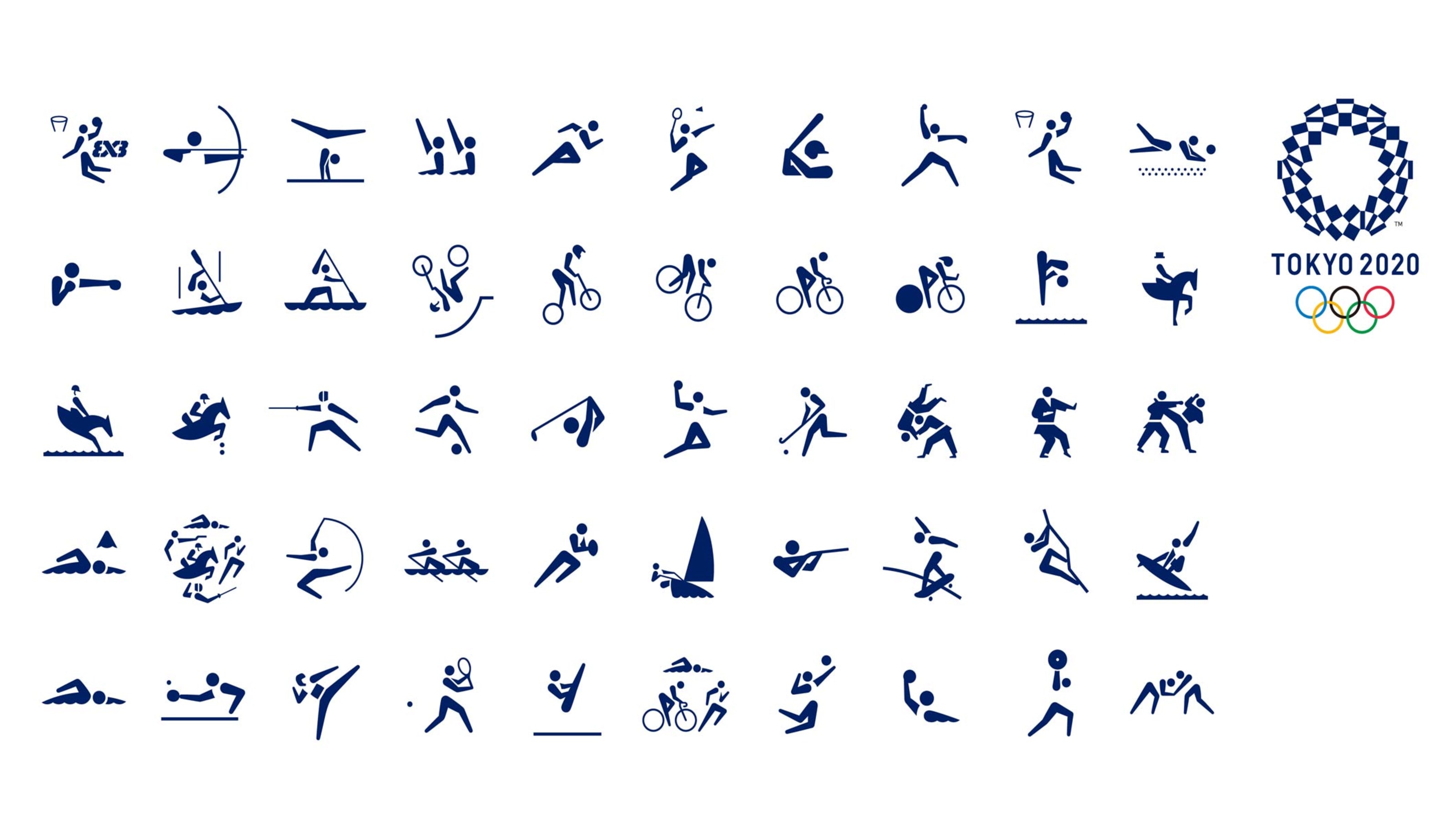 Open your Student’s book at page: 114
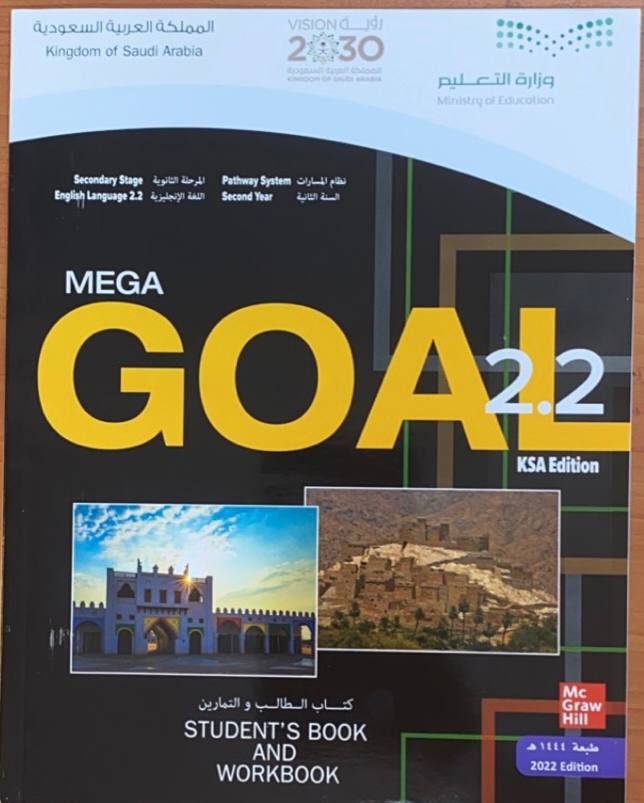 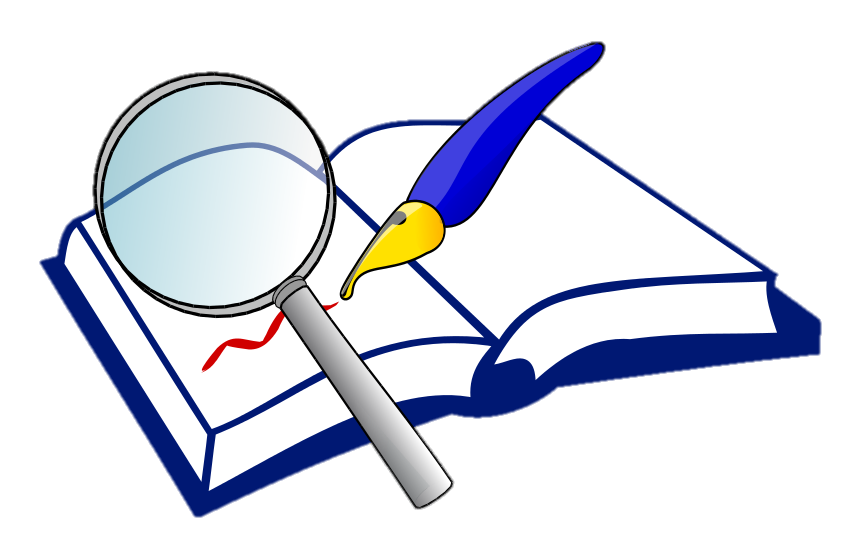 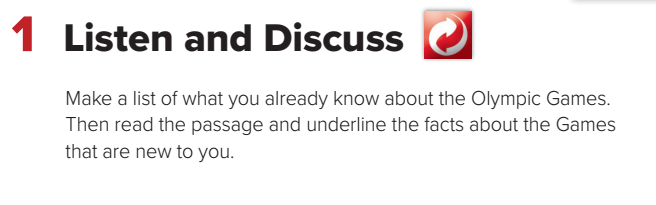 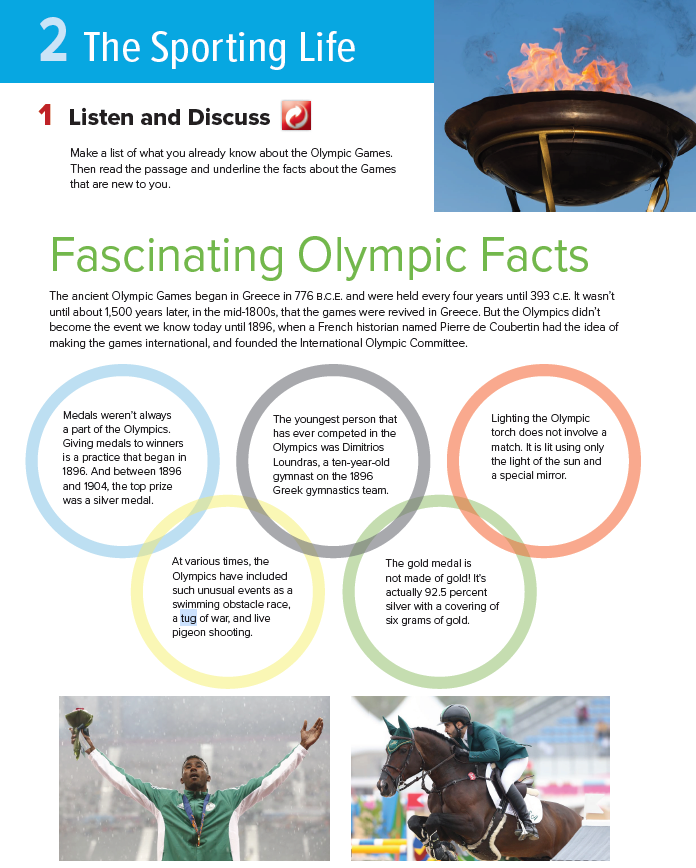 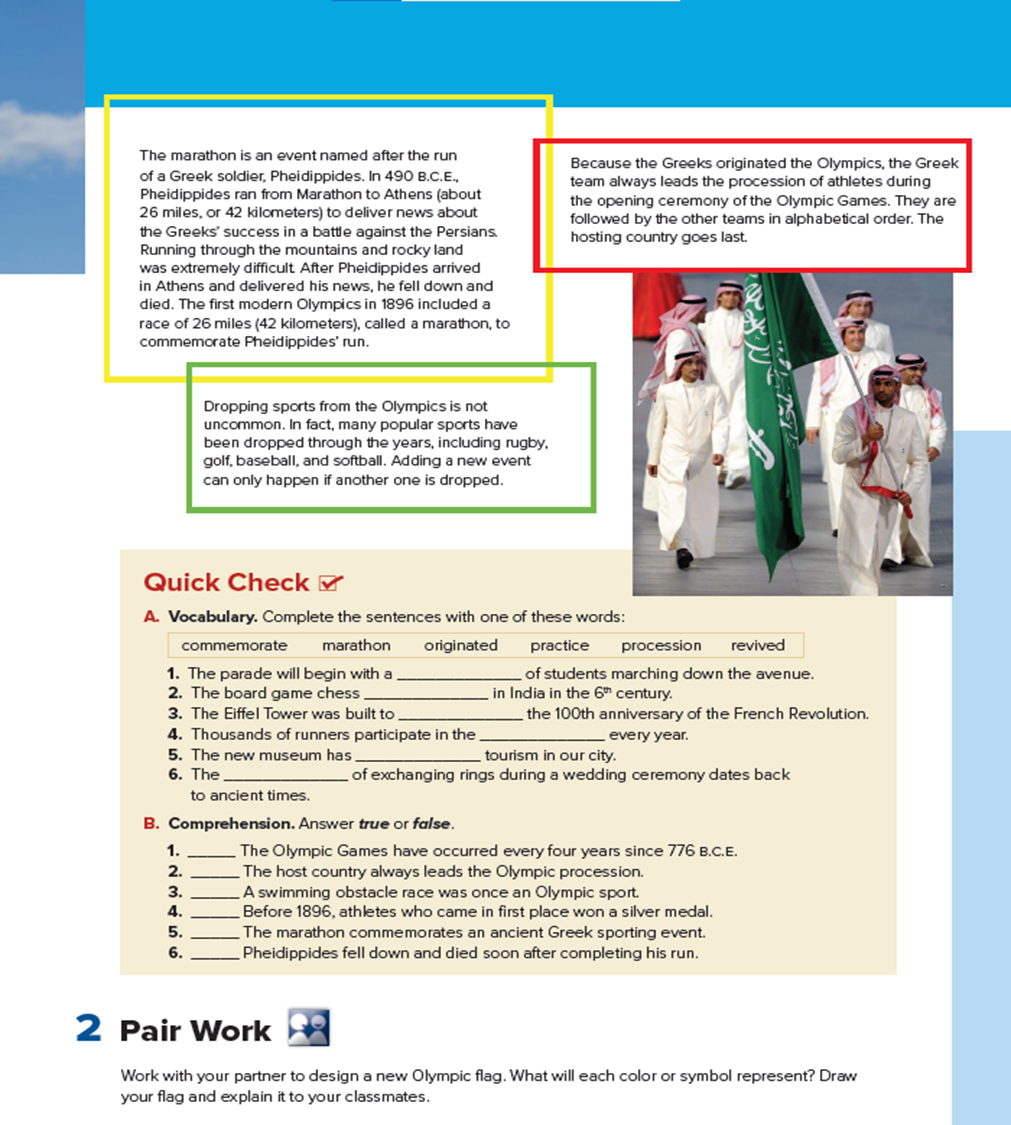 Read along as you listen
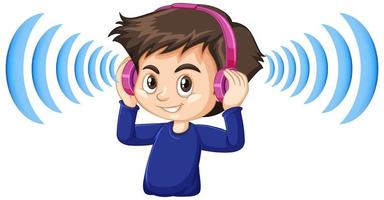 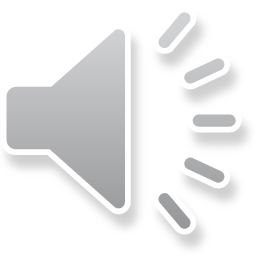 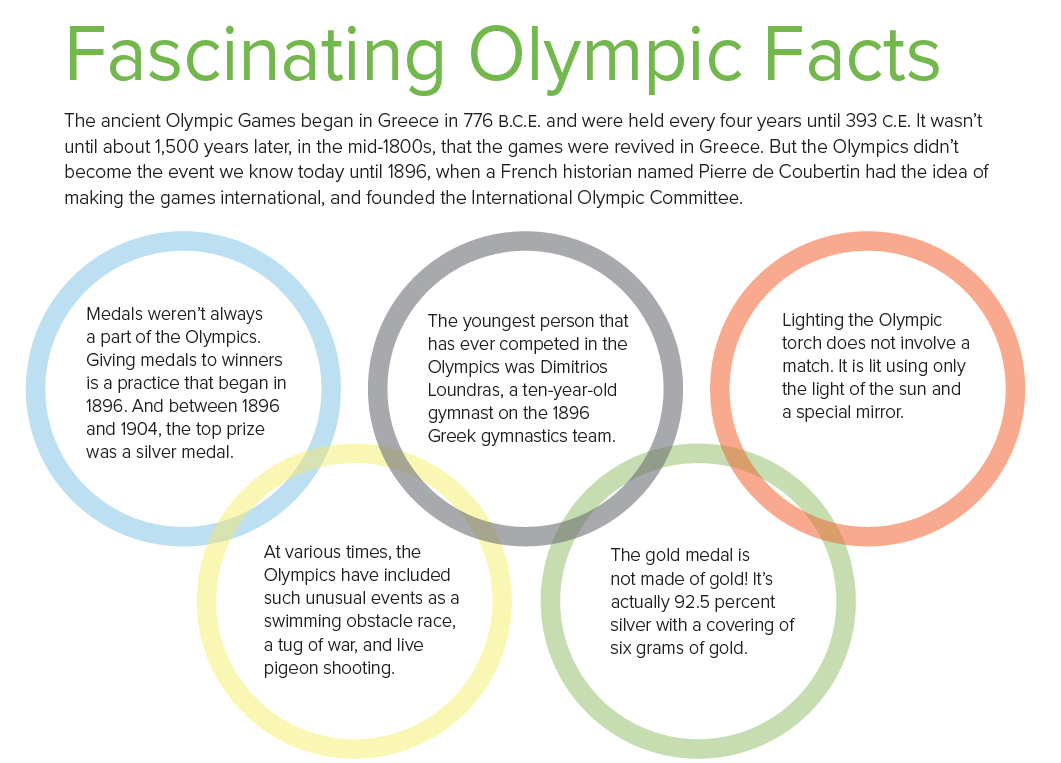 When did the ancient Olympic Games begin ?
When did the Olympics become an international event?
Who founded the Olympic Committee ?
What was the top prize in the Olympics in 186 ?
How old was the youngest person in the Olympics ?
How much gold is there in a gold medal ?
Open your Student’s book at page: 115
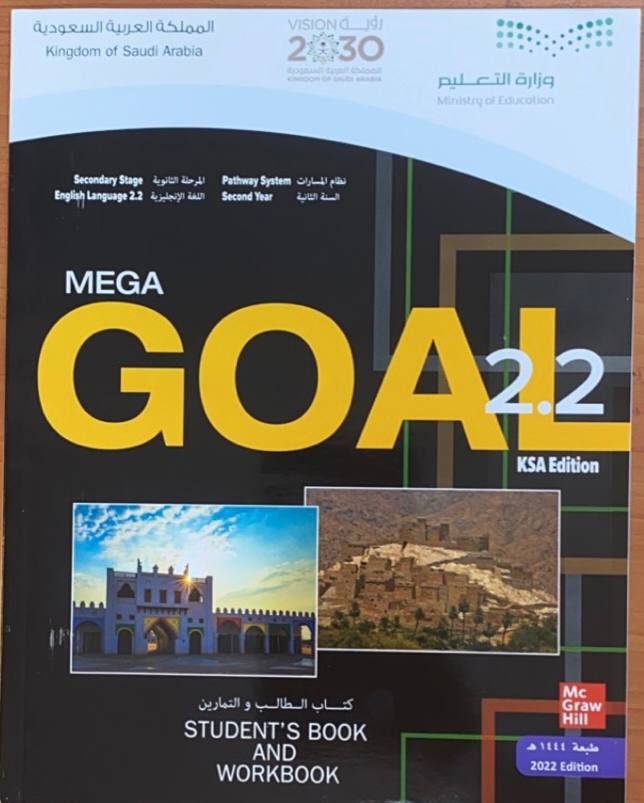 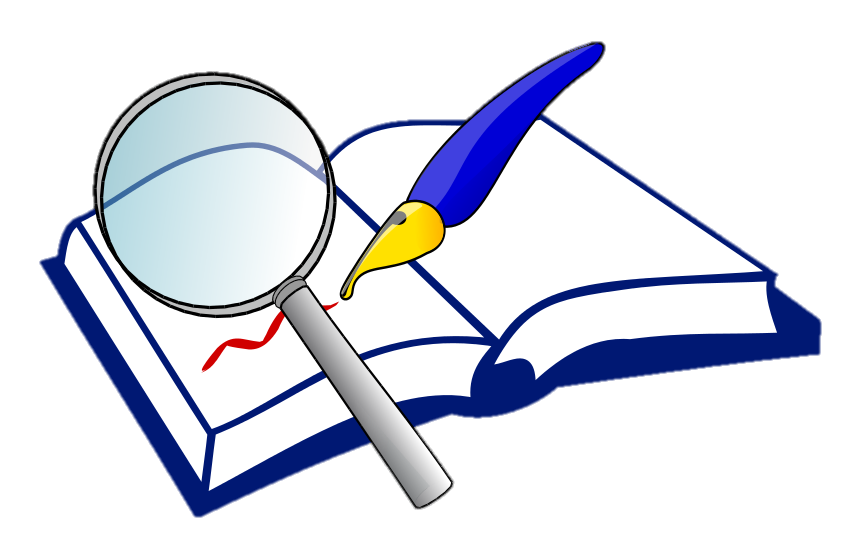 What is a ‘’ marathon ‘’ ?
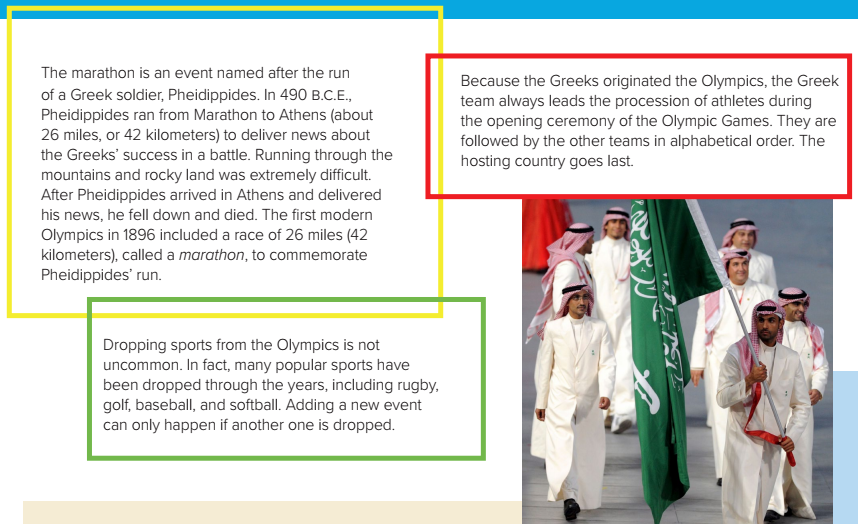 When did the first ‘’ marathon ‘’ start  ?
Give some examples of sports that have been dropped ?
Who originated the Olympics?
Which team goes first in the opening procession ?
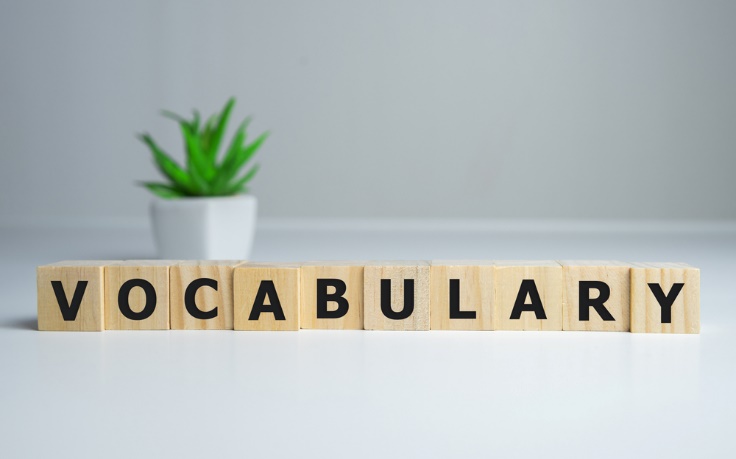 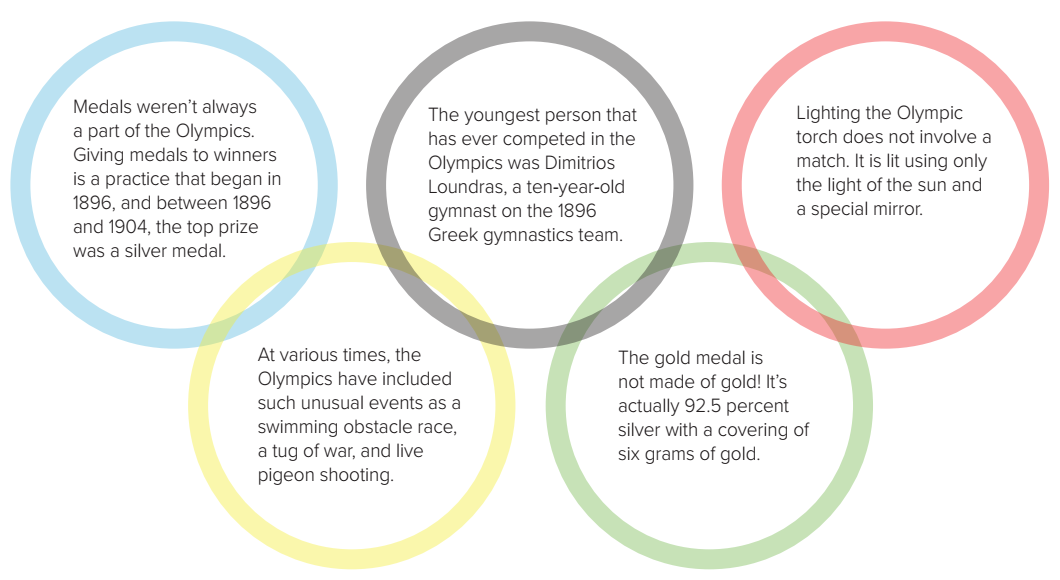 A word means 
a game in which two teams pull on a rope
A word means 
Something used to start a fire
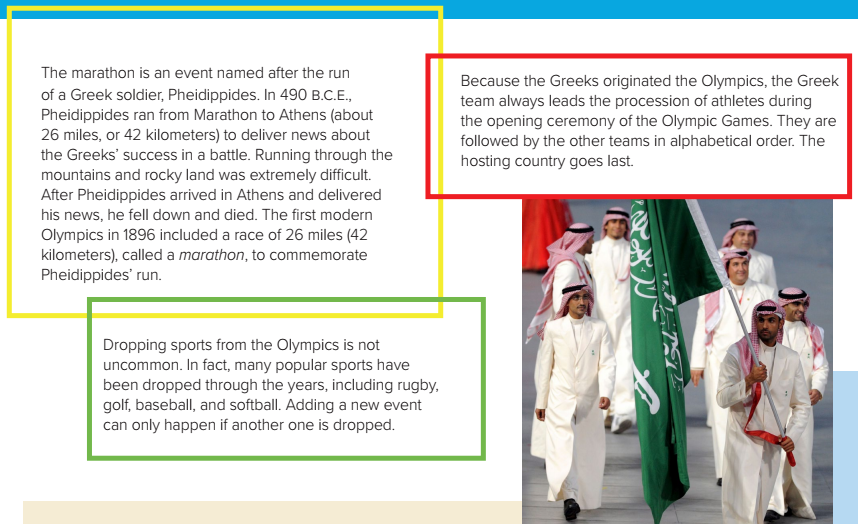 A word means 
A member of the military
A word means 
Excluded or removed from a group
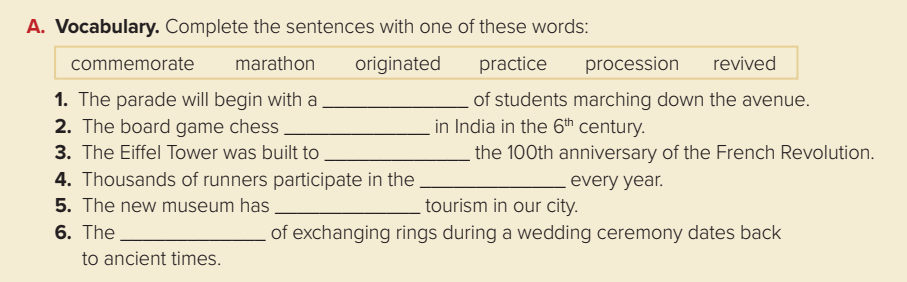 procession
originated
commemorate
marathon
revived
practice
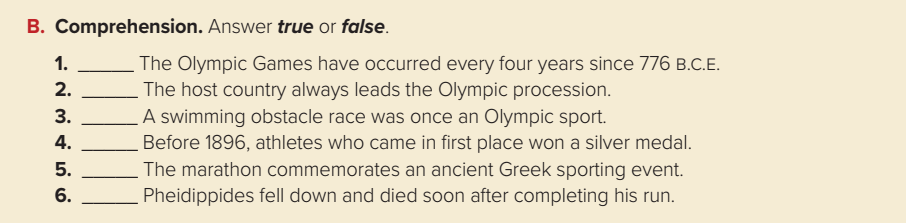 false
false
true
false
false
true
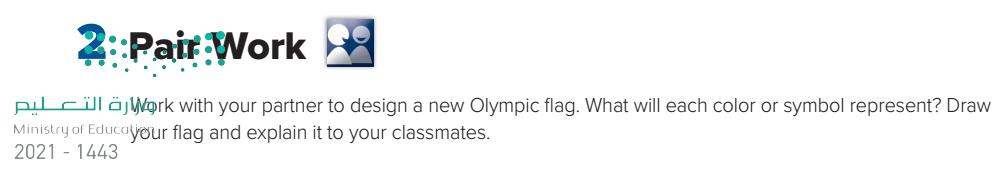 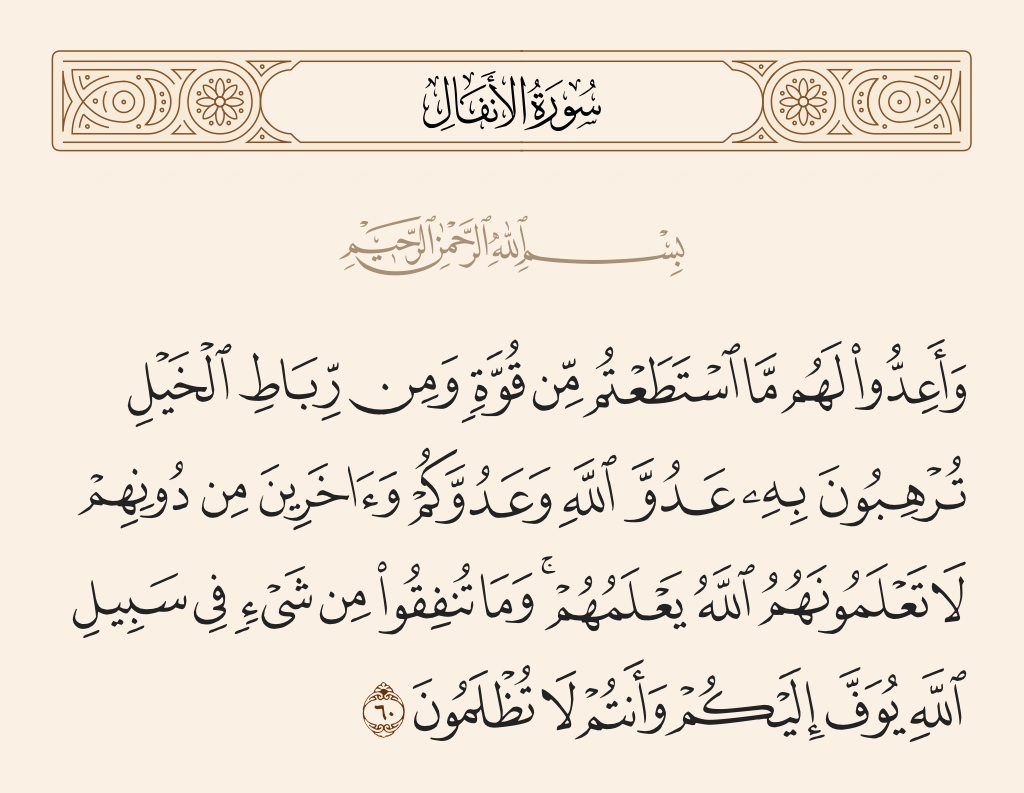 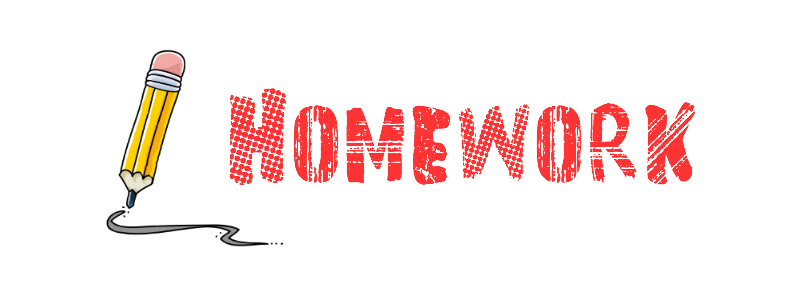 Workbook   P.  295
Exercise A
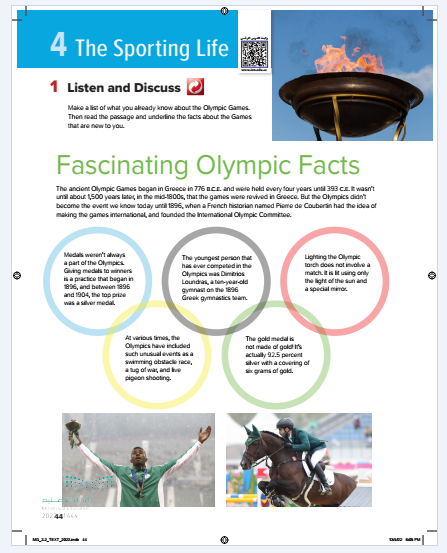 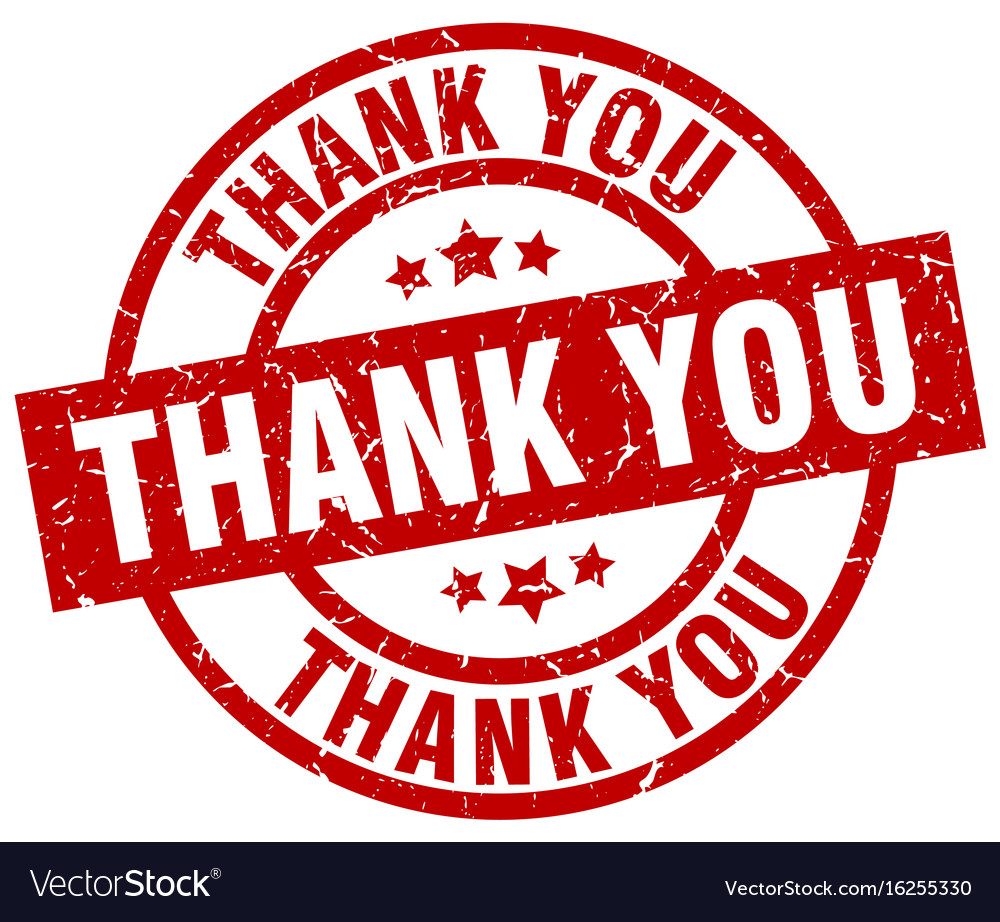